Inter-calibration using desert sites

Ali Mousivand, Sebastien Wagner, Rakshith Shanbhag, Mounir Lekouara and Bertrand Fougnie

GSICS annual meeting 2024

14th March 2024, Darmstadt
MICMICS (Mission Integrated Calibration Monitoring and Inter-Calibration System)
MICMICS = agile system dedicated to the near-real time monitoring of radiometric performances and inter-calibration
Main assets:
Easy integration of new missions;
Easy integration of new calibration methods;
Inter-operability of the processing modules;
Rationalisation of resources + efforts (including maintenance);
Support the operational generation of GSICS products (and intermediate products such as collocations);
Support generation of Fundamental Climate Data Records;
Status:
The prototype has been extensively tested and validated;
Already supporting the EUMETSAT diagnostics on SEVIRI, AVHRR, OLCI & SLSTR;
Currently used for the FCI and LI commissioning;
Developments are on-going for EPS-SG and CO2M.
Will become the EUM GSICS engine and replace MPSTAR in 2024;
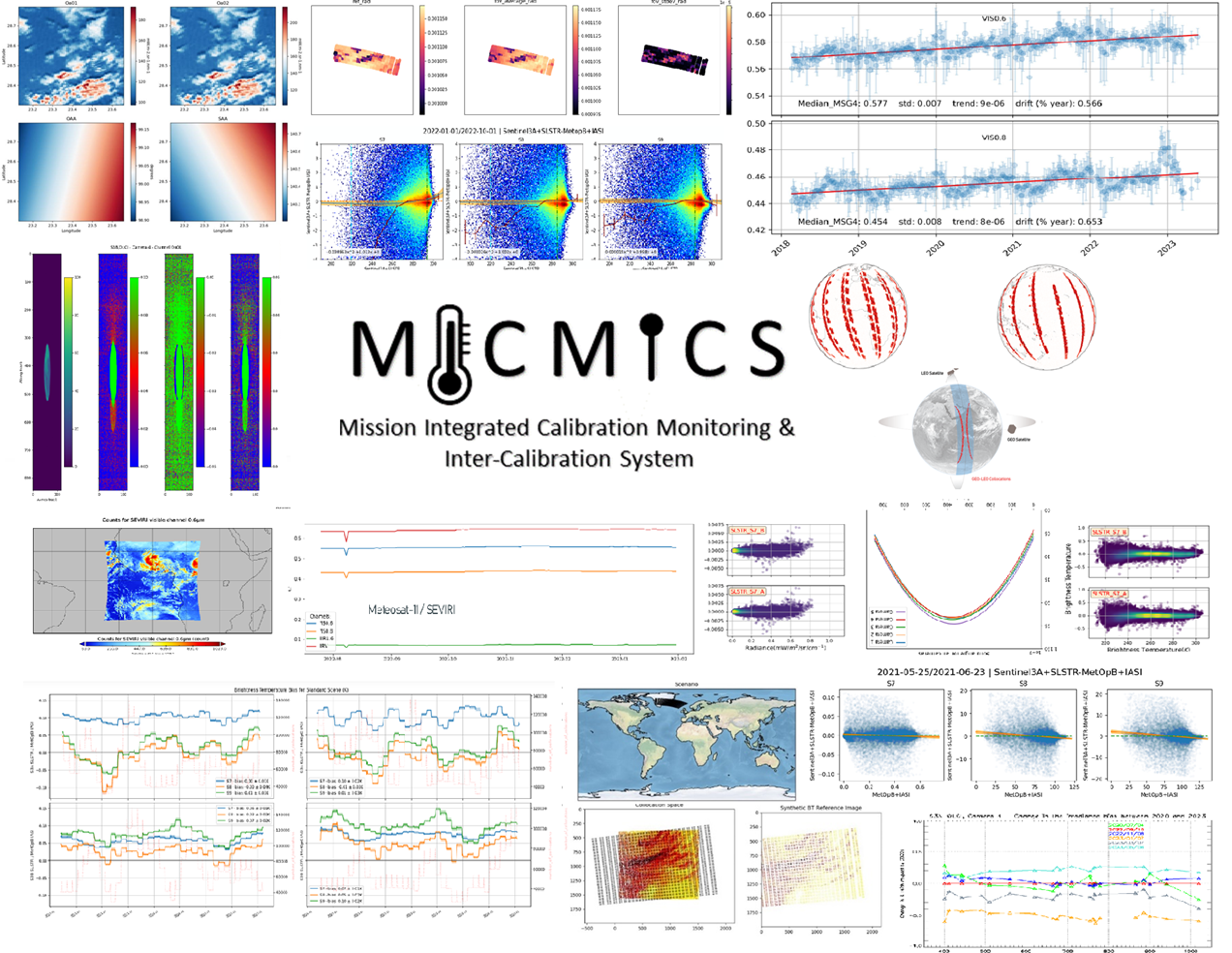 MICMICS workflows
Desert Inter-Calibration
Desert Inter-Calibration
Desert Calibration
Desert Calibration
DCC Inter-Calibration
DCC Inter-Calibration
Lunar Calibration
Lunar Calibration
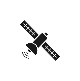 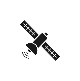 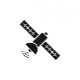 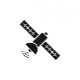 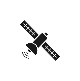 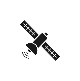 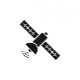 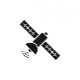 DCC Calibration
DCC Calibration
Lunar Inter-Calibration
Lunar Inter-Calibration
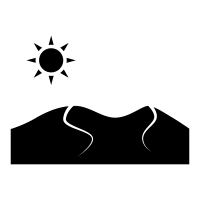 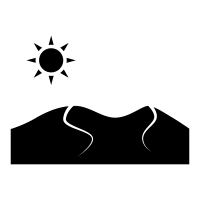 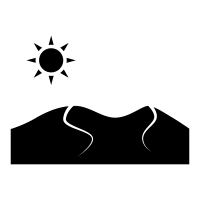 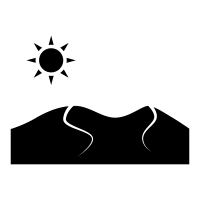 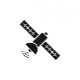 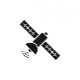 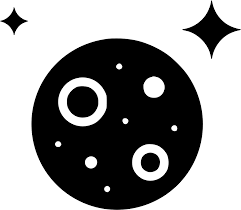 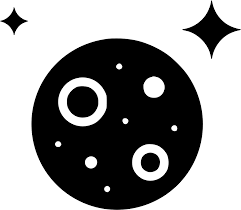 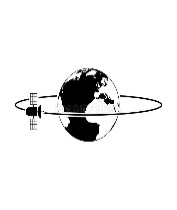 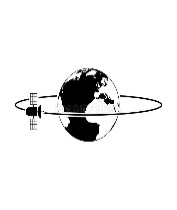 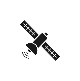 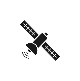 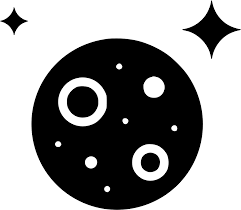 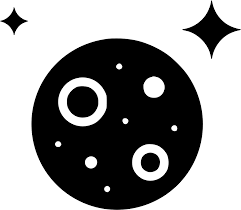 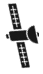 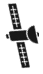 Imager-Hyperspectral 
Inter-Calibration
Imager-Hyperspectral 
Inter-Calibration
Rayleigh Calibration
Rayleigh Calibration
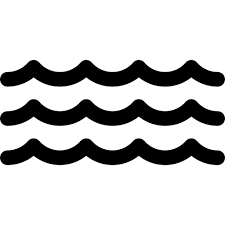 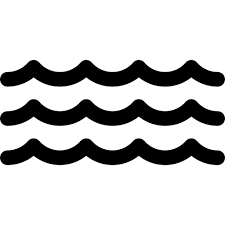 LI
LI
FCI
FCI
SLSTR
SLSTR
Imager-Imager 
Inter-Calibration
Imager-Imager 
Inter-Calibration
Rayleigh Inter-Calibration
Rayleigh Inter-Calibration
SEVIRI
SEVIRI
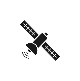 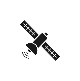 OLCI
OLCI
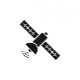 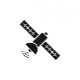 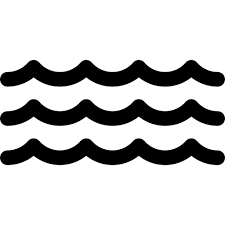 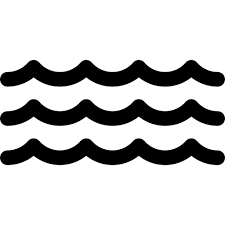 SLSTR
SLSTR
METimage
METimage
Ray-Matching 
Inter-Calibration
Ray-Matching 
Inter-Calibration
NWP Calibration
NWP Calibration
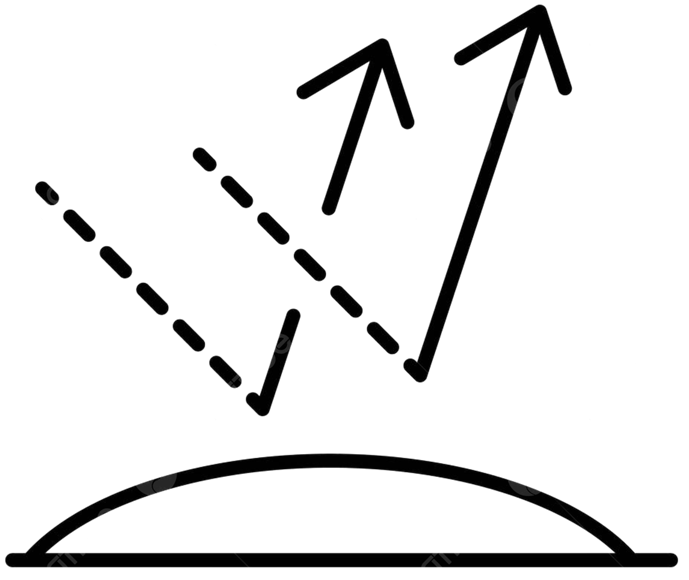 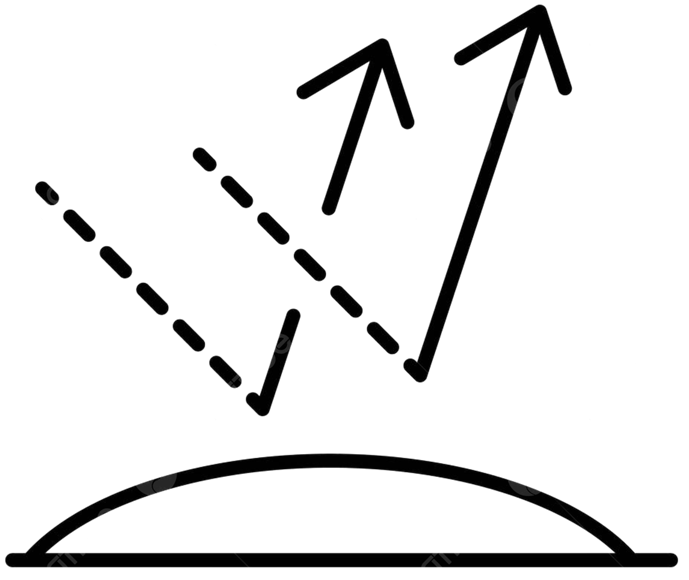 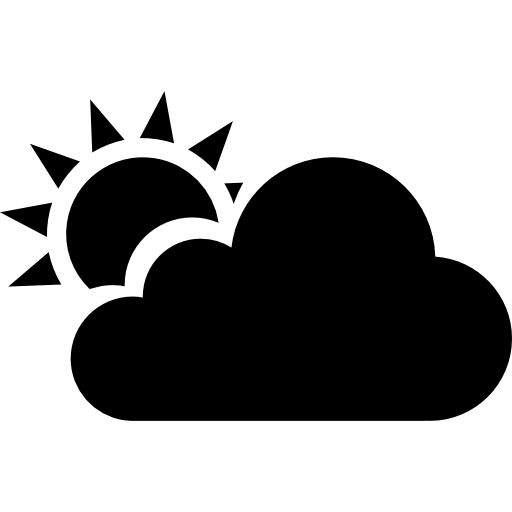 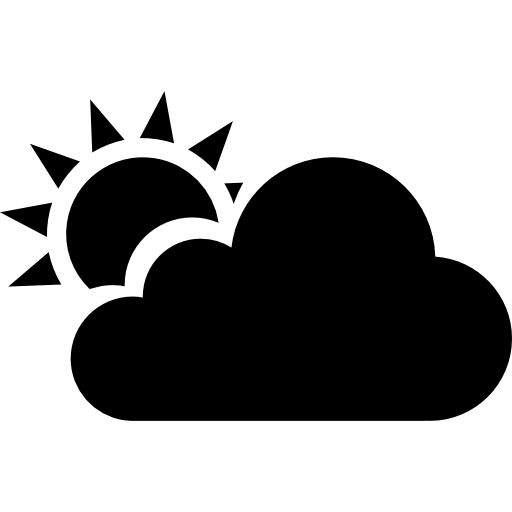 FCI
FCI
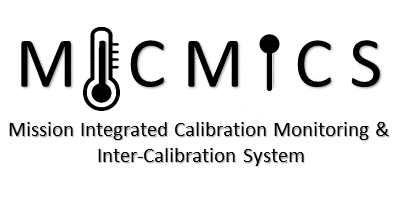 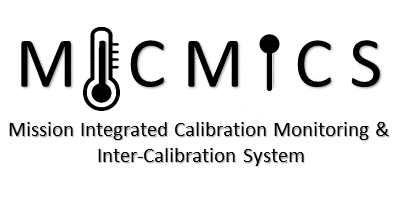 AVHRR
AVHRR
SEVIRI
SEVIRI
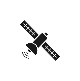 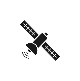 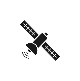 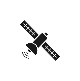 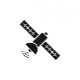 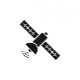 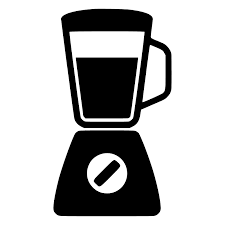 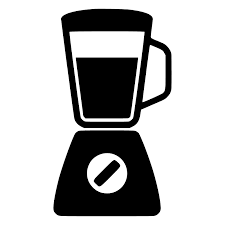 NWP Inter-Calibration
NWP Inter-Calibration
Inter-Calibration Blender
Inter-Calibration Blender
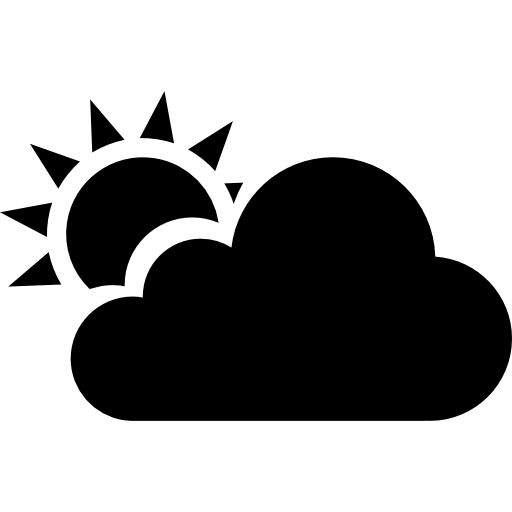 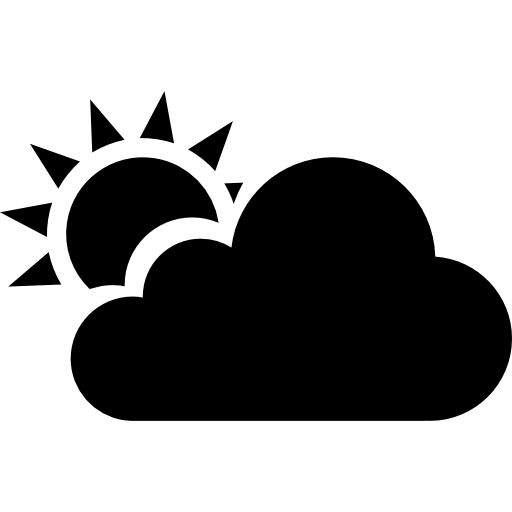 3MI
3MI
METimage
METimage
CLIM
CLIM
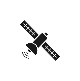 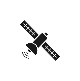 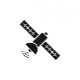 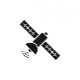 DCC Extraction Module
DCC Extraction Module
Sun Glint Inter-Calibration
Sun Glint Inter-Calibration
MAP
MAP
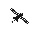 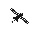 UVN
UVN
UVNS
UVNS
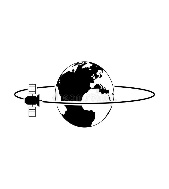 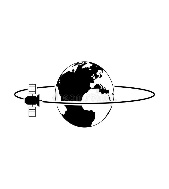 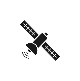 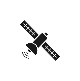 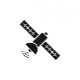 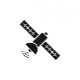 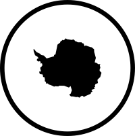 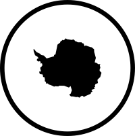 Snow and Ice Inter-Calibration
Snow and Ice Inter-Calibration
Lunar Extraction Module
Lunar Extraction Module
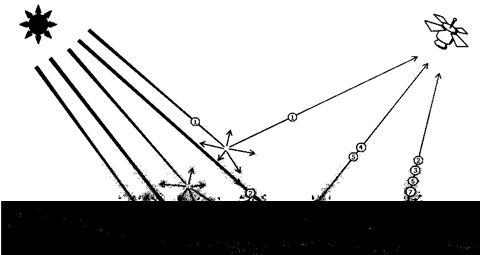 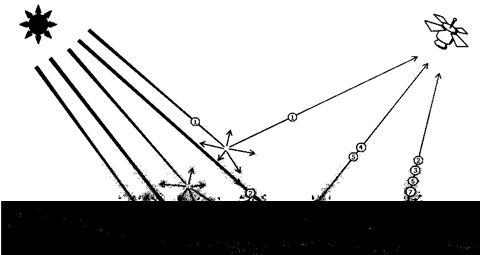 Radiative Transfer Module
Radiative Transfer Module
Subsetter Tool
Subsetter Tool
#9ba9ea
#9ba9ea
Data-Fusion Tool
Data-Fusion Tool
Colocation Tool
Colocation Tool
Pre-Colocation Tool
Pre-Colocation Tool
DESert Inter-Calibration System (DESICS)
Monitored instrument
Reference instrument
Update Meteo data
Update Meteo data
Filtering observations by geometry criteria 
(∆SZA, ∆VZA, ∆RAA)
Outlier removal
Forward RT simulation
Atmospheric correction
Simulated BOA reflectance for monitored instrument
Spectrally interpolate BOA reflectance
Reference BOA reflectance
High resolution spectrum
Simulated TOA reflectance for monitored instrument
Calibration coefficients
Measured TOA reflectance
Atmospheric correction
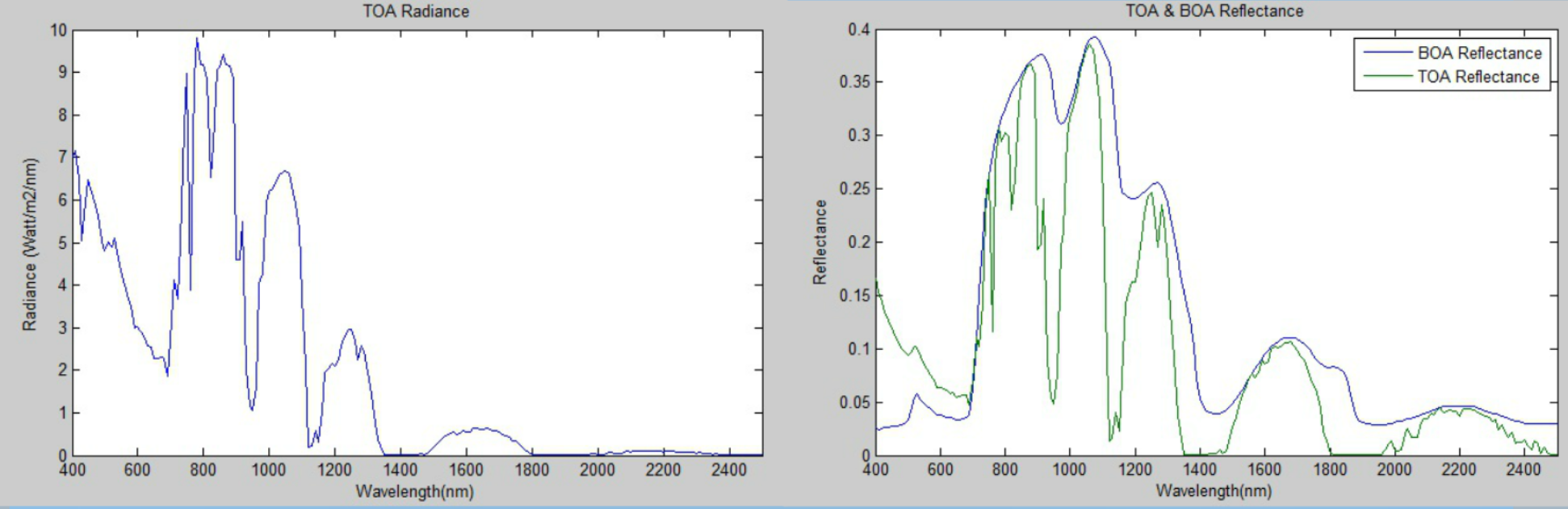 To extract the BOA reflectance for the reference instrument
The customized polarized 6SV2.1 integrated atmospheric correction module is used
SMAC is the frequently used approach by other desert-inter-cal systems 
Expected accuracy of SMAC is understood to be 2-3% (similar on 6SV)
6SV is expected to offer similar accuracy if not better
All atmospheric parameters are spatially and temporally interpolated over each target
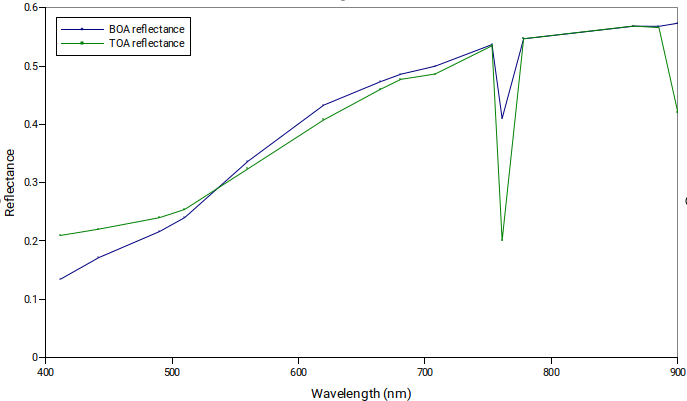 Spectral interpolation
To transfer the reference BOA reflectance to monitored one
Currently,  the ρ0 (mean reflectance) parameter of the RPV model BRDF is used 
Critical step when there's a disparity in SRF between the reference and monitored instruments
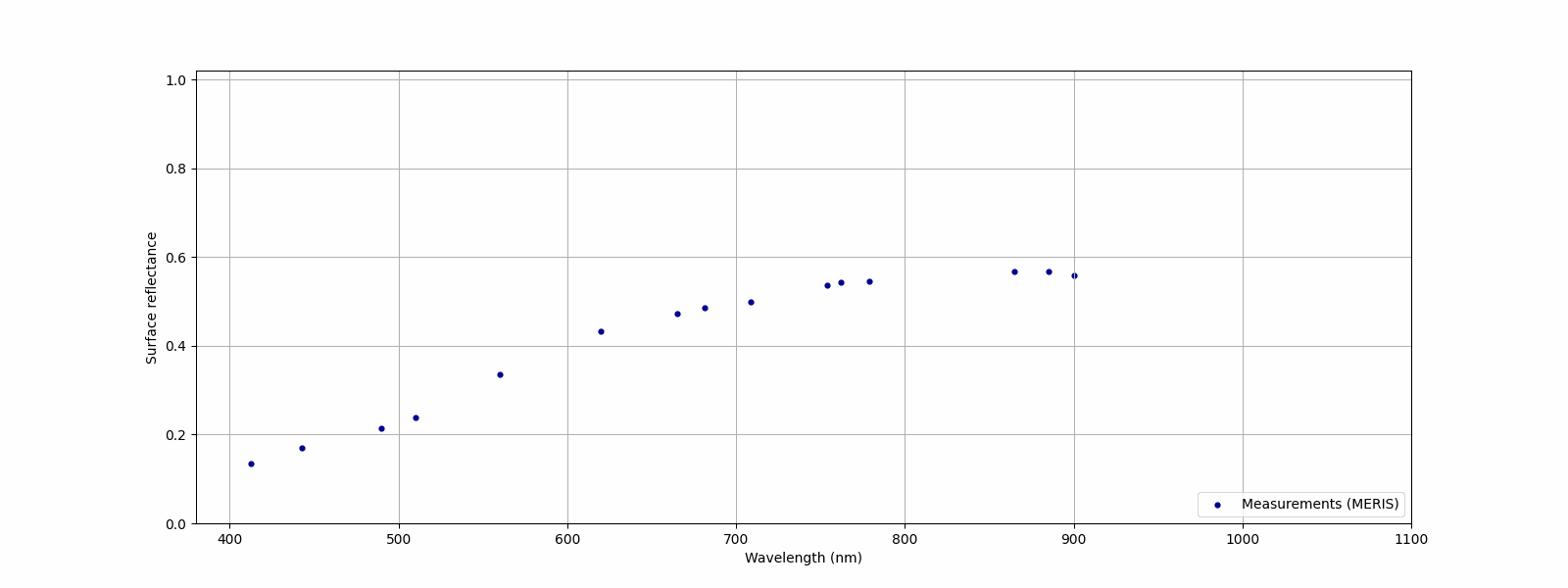 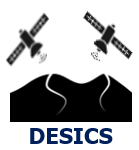 [Speaker Notes: ρ0 (mean reflectance), Θ(Asymmetry parameter), k (Minnart parameter), h (hot spot parameter)
Effort is on-going to create a database of Hyperspectral over desert targets using data from DESIS, EnMap]
Pseudo Invariant Calibration Sites (PICS)
Algeria5 
S3A SLSTR: 1028
S3B SLSTR: 775
MSG4: 40,890
Egypt1
S3A SLSTR: 1458
S3B SLSTR: 1013
MSG4: 58,140
Libya4
S3A SLSTR: 1321
S3B SLSTR: 937
MSG4: 60,235
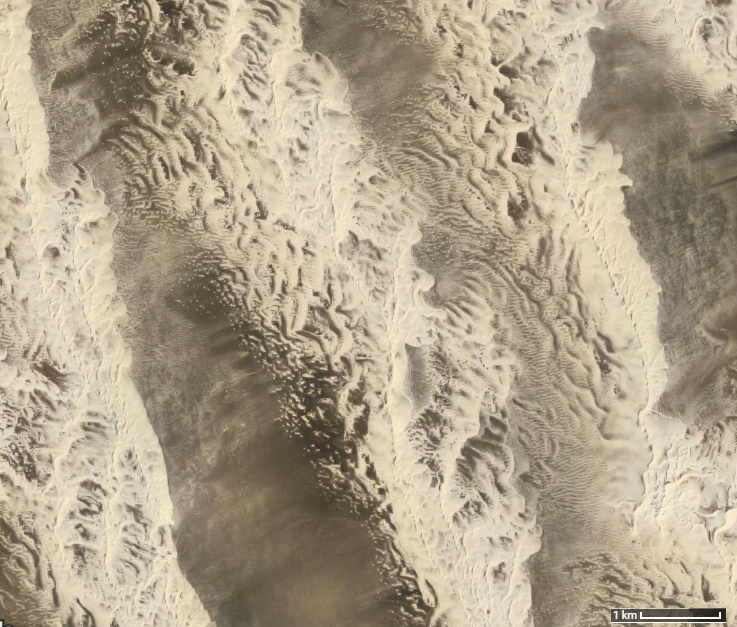 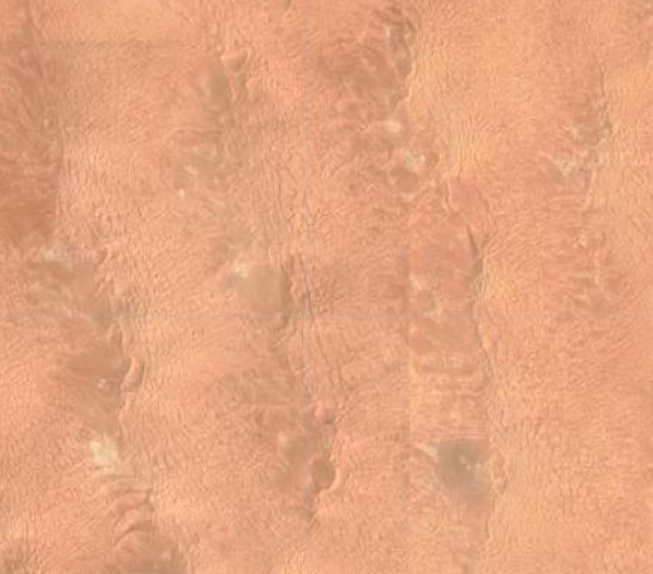 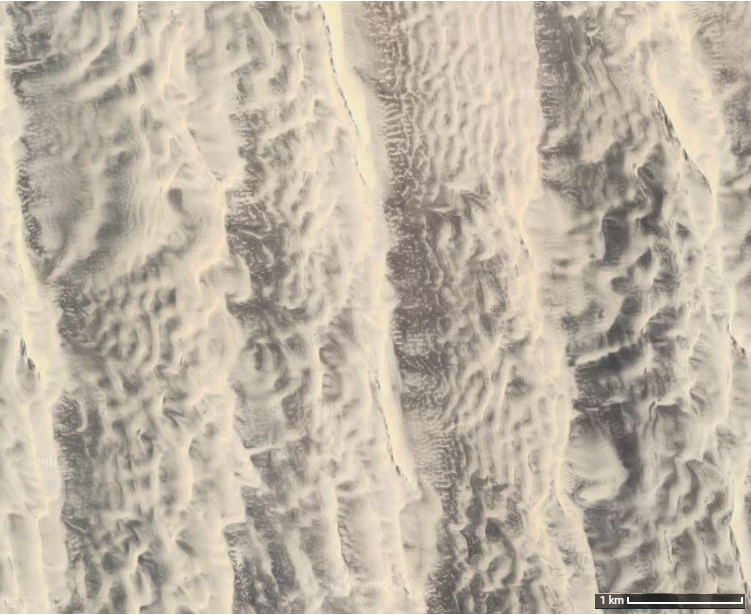 S3A and S3B SLSTR and MSG4-SEVIRI observations until March 2024
Algeria-5
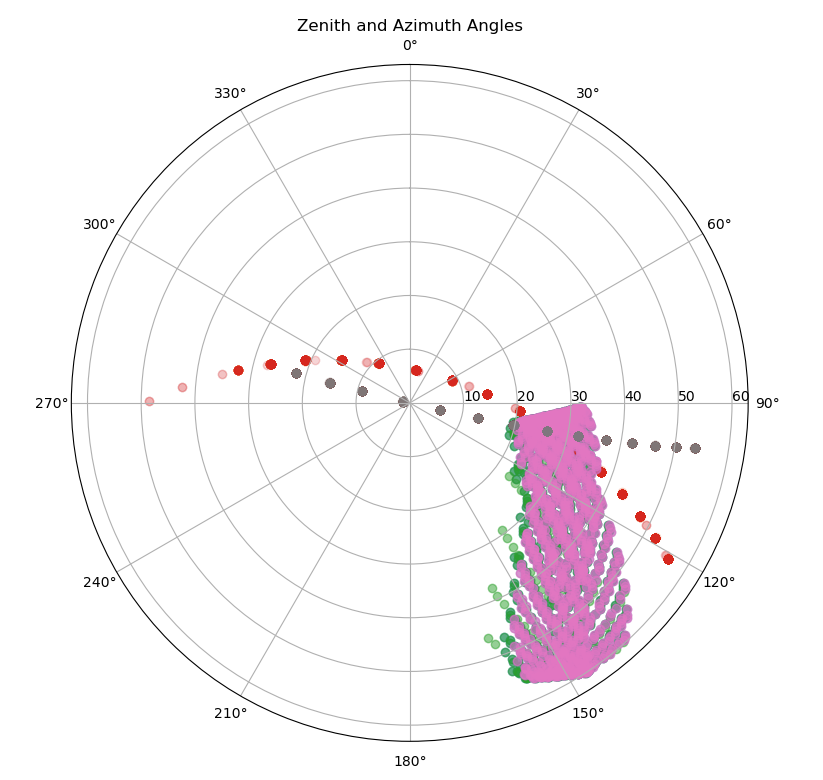 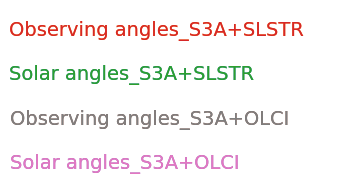 Niger2
S3A SLSTR: 1316
S3B SLSTR: 903
MSG4: 45,577
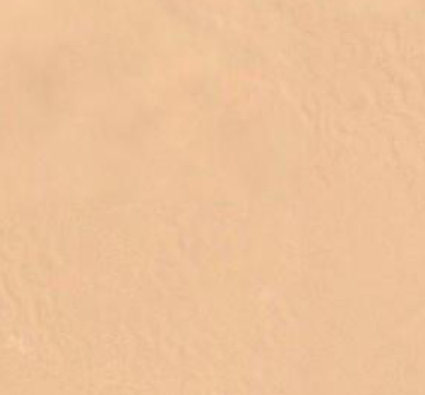 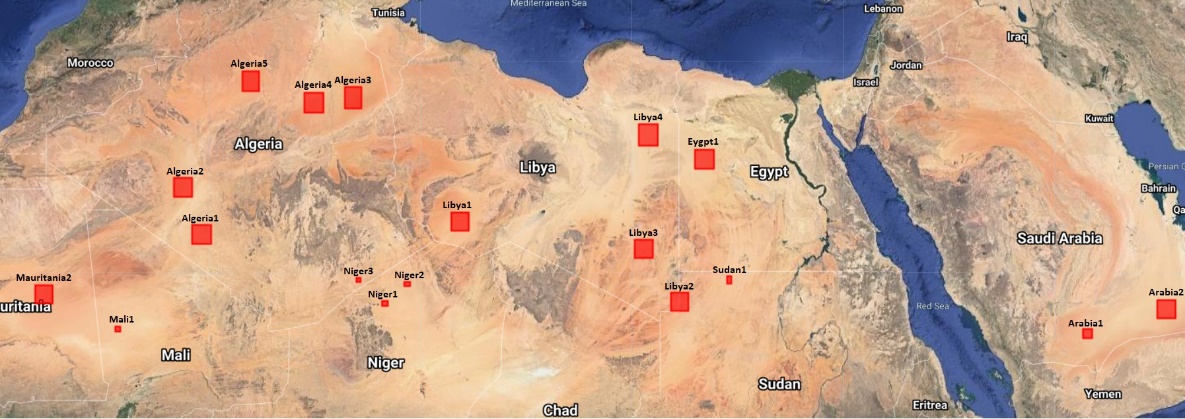 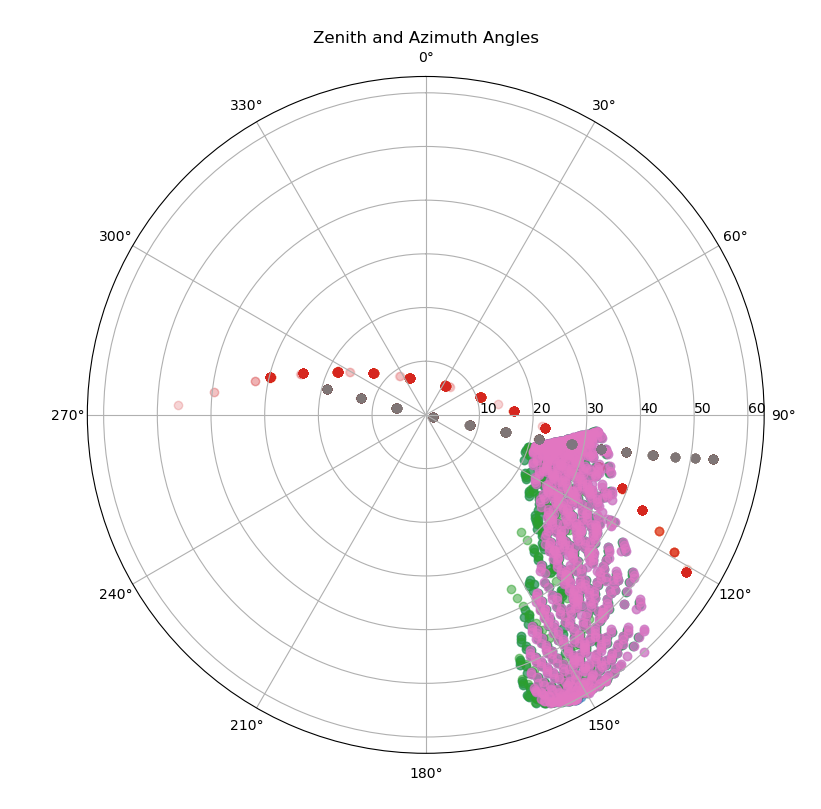 Libya-4
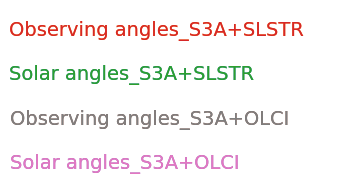 Sudan1
S3A SLSTR: 1425
S3B SLSTR: 969
MSG4: 52,129
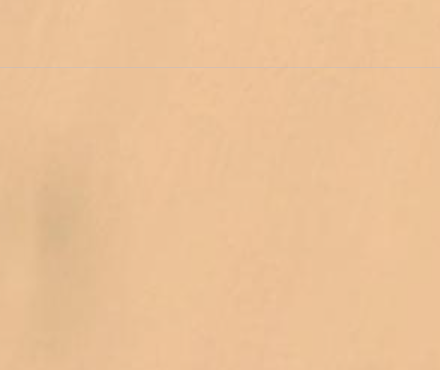 Six priority one targets: Libya4, Egypt1, Algeria5, Niger2, Sudan1 and Arabia2 (skipped for this analysis)

Total observations:
S3A SLSTR:    6,548 
S3B SLSTR:    4,597
MSG4:    256,971
SLSTR-A Desert Inter-calibration (Ref: OLCI-A & OLCI-B)
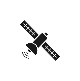 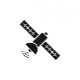 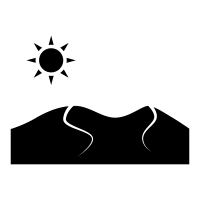 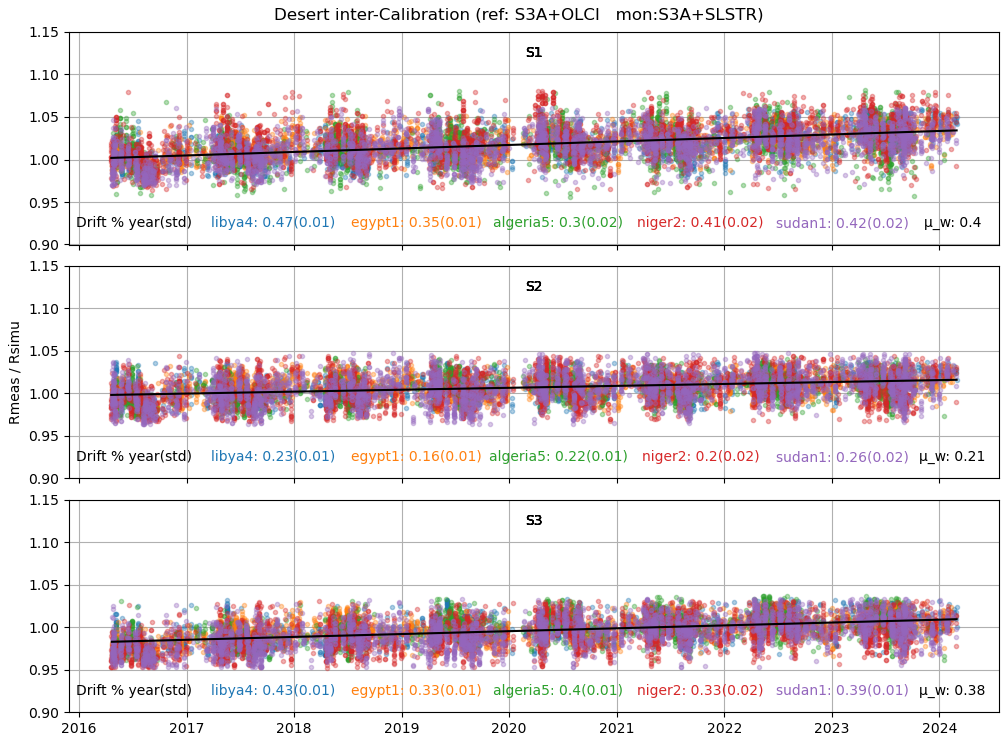 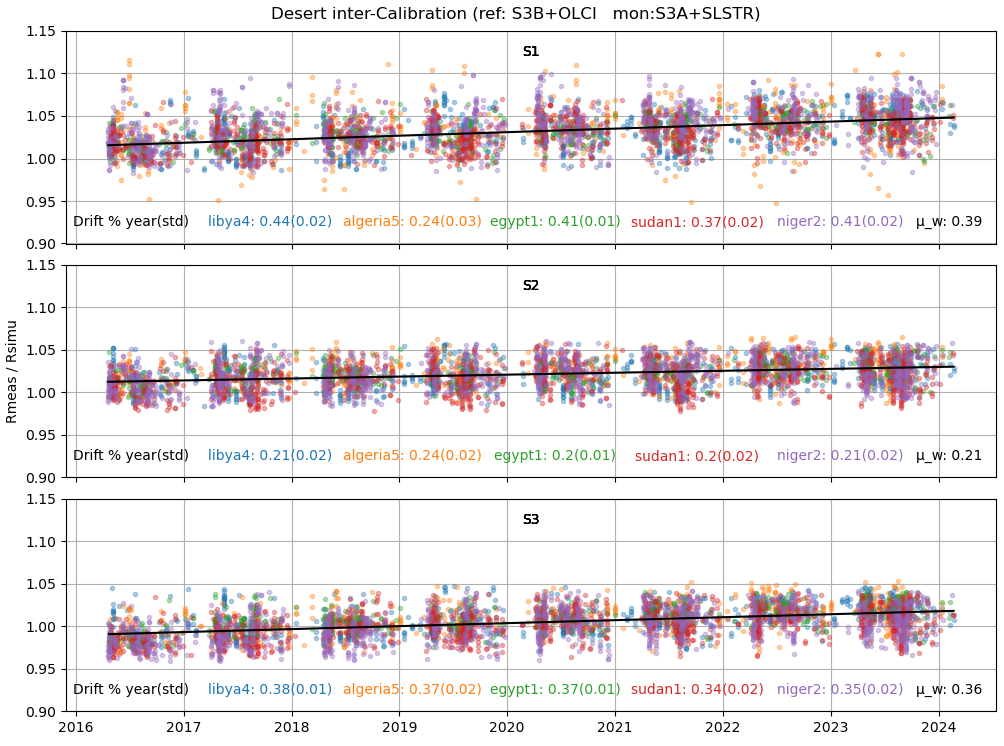 DESICS
SLSTR-B Desert Inter-calibration (Ref: OLCI-A & OLCI-B)
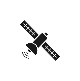 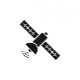 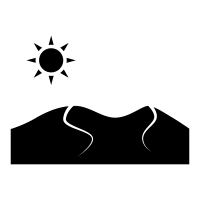 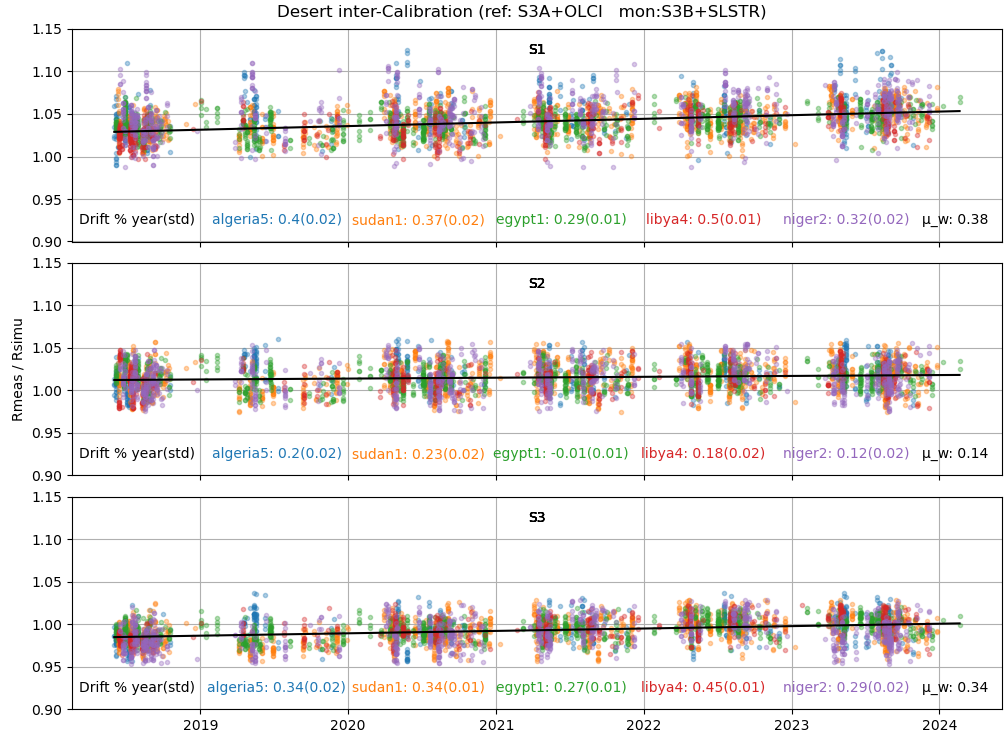 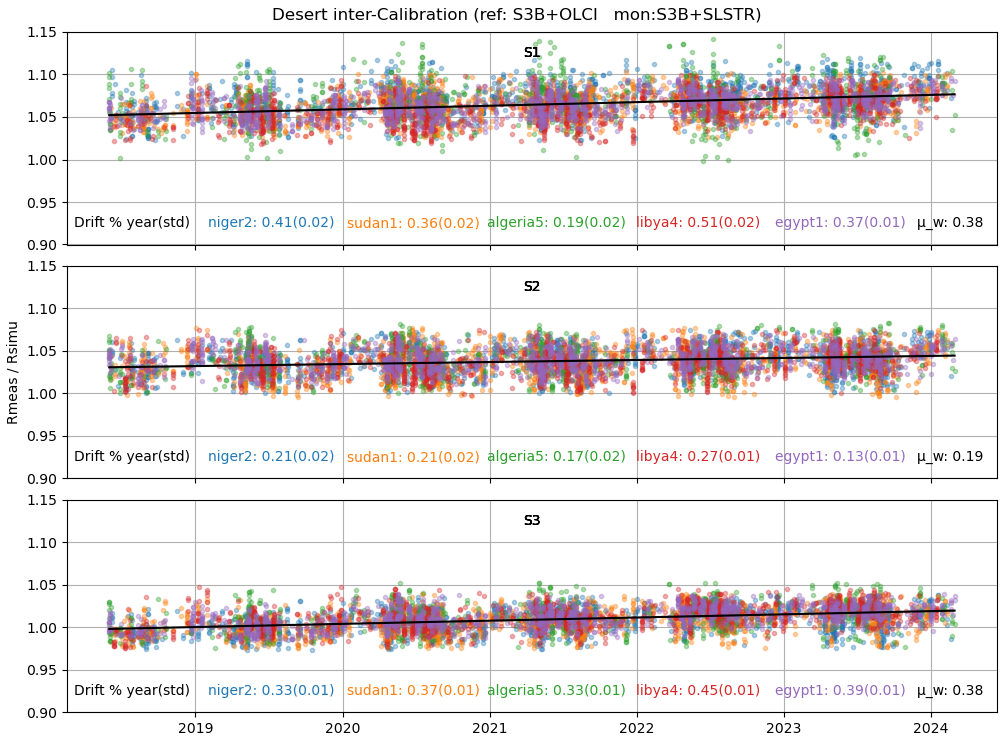 DESICS
MSG4 SEVIRI Desert Inter-calibration (Ref: OLCI-A)
Algeria-5
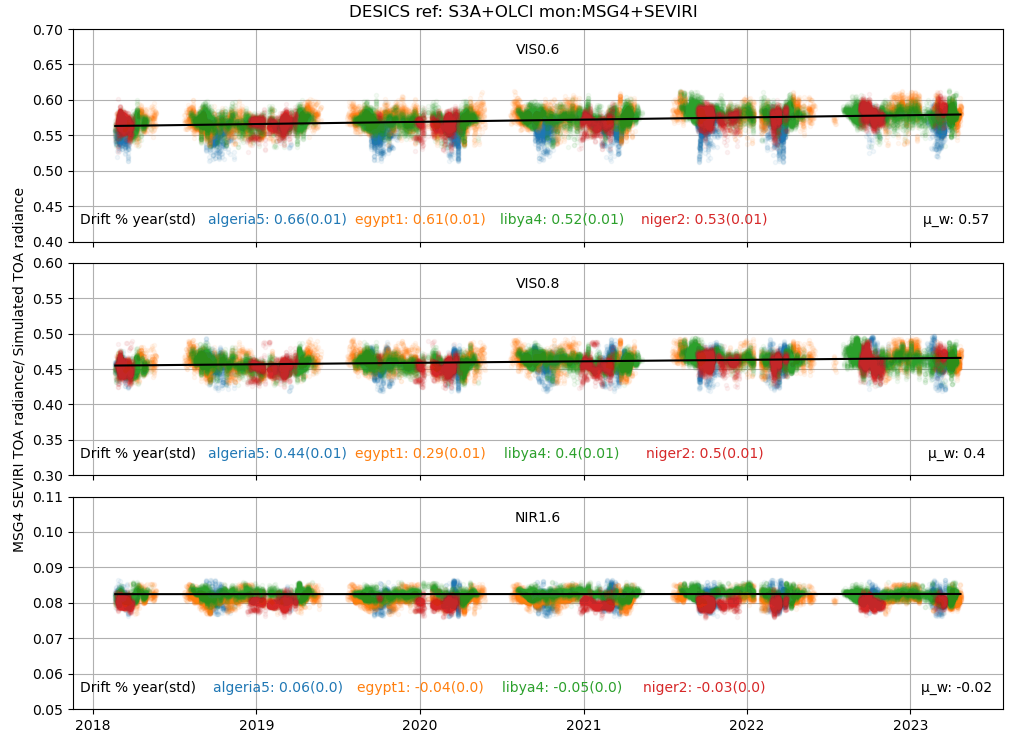 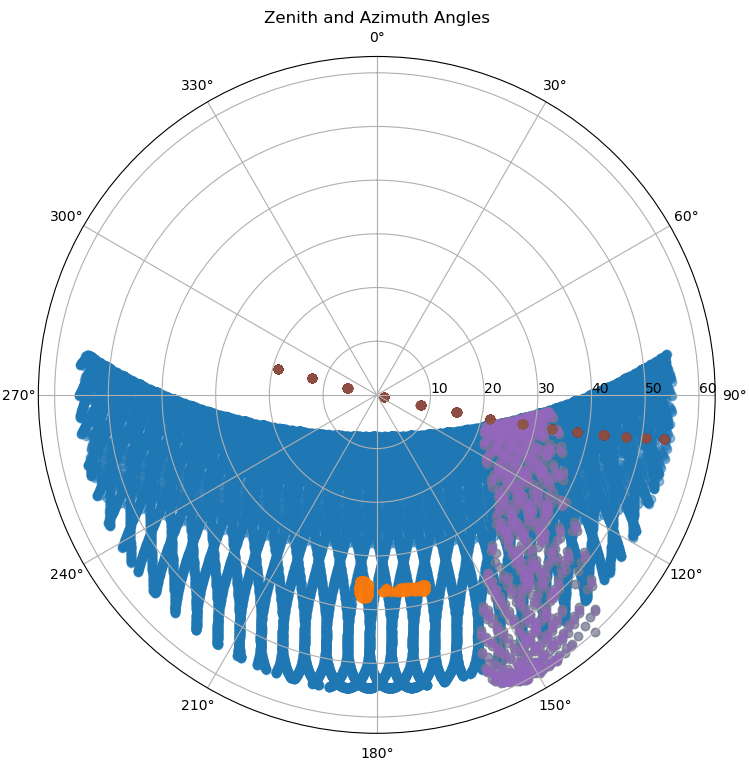 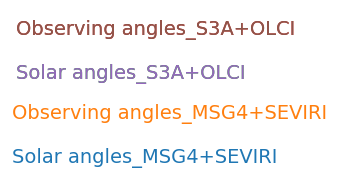 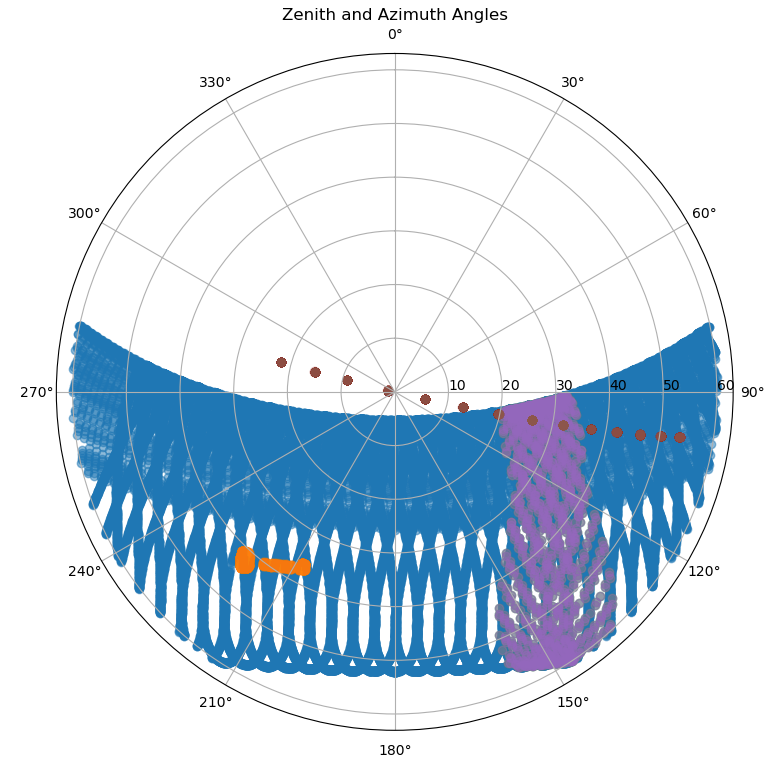 Libya-4
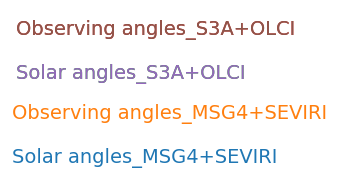 MSG4 SEVIRI Desert Inter-calibration (Ref: OLCI-B)
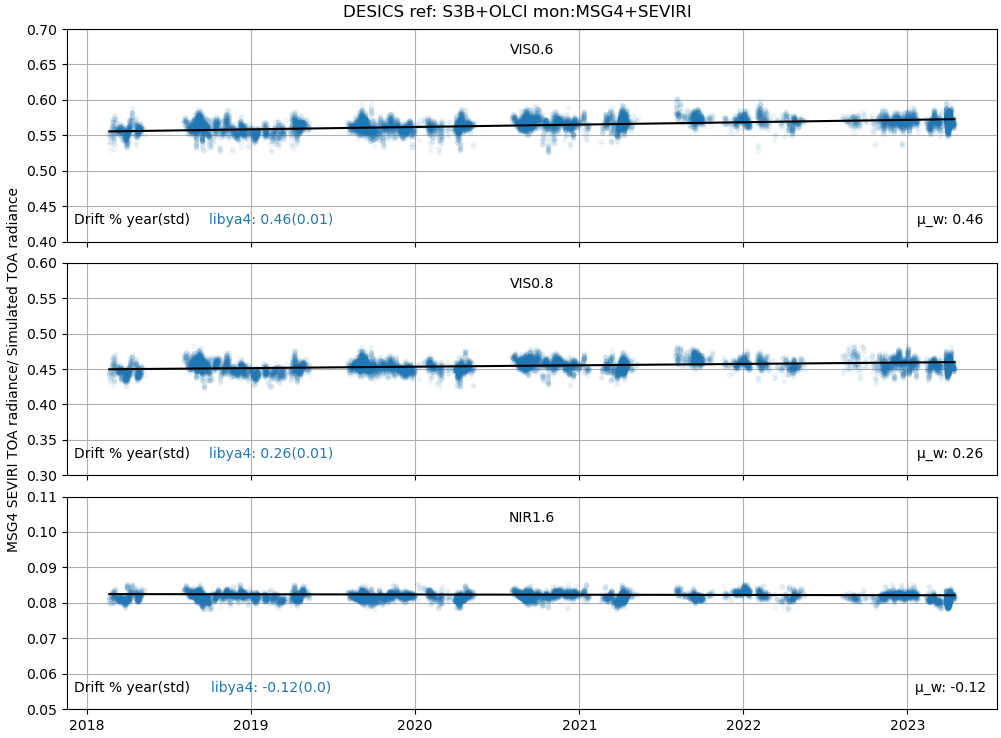 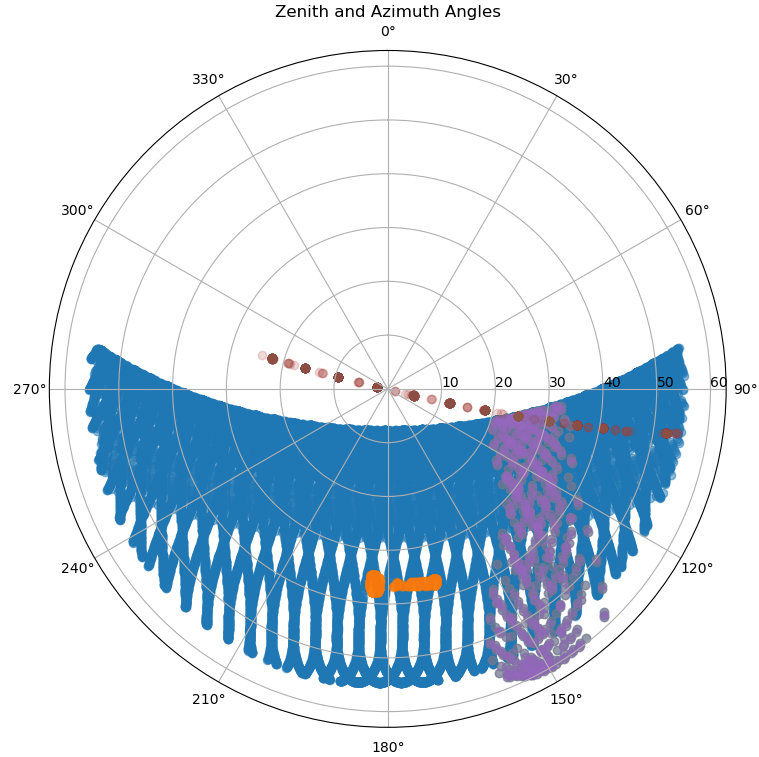 Algeria-5
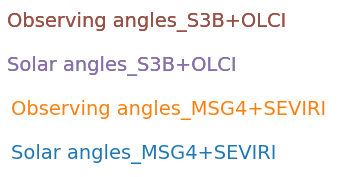 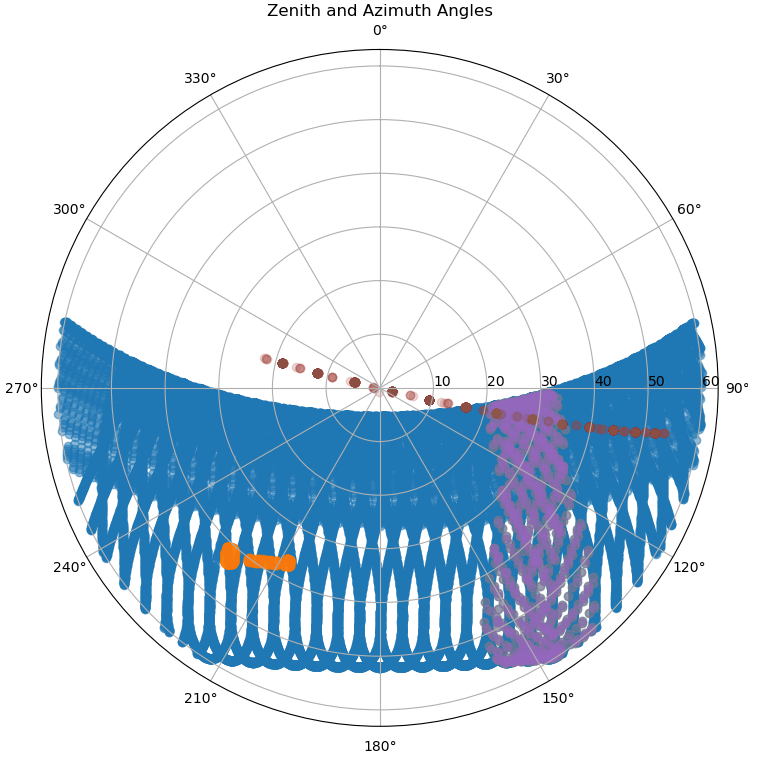 Libya-4
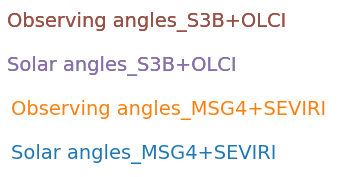 Only Libya-4 for OLCI-B
MSG4-SEVIRI inter-calibration with OLCI-A and OLCI-B
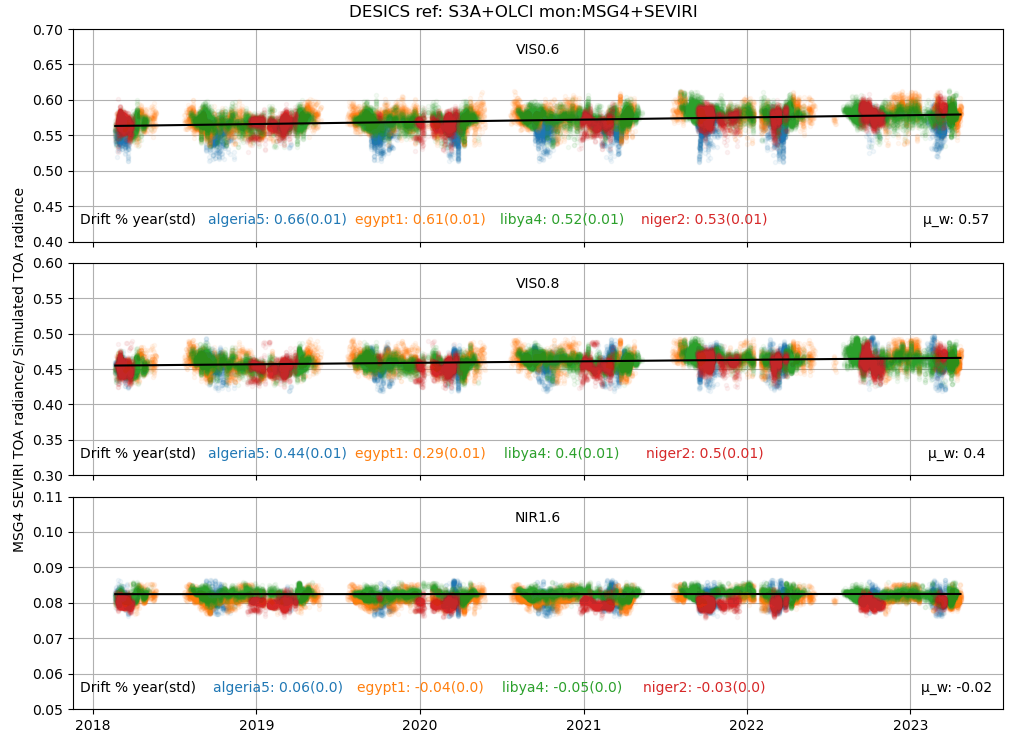 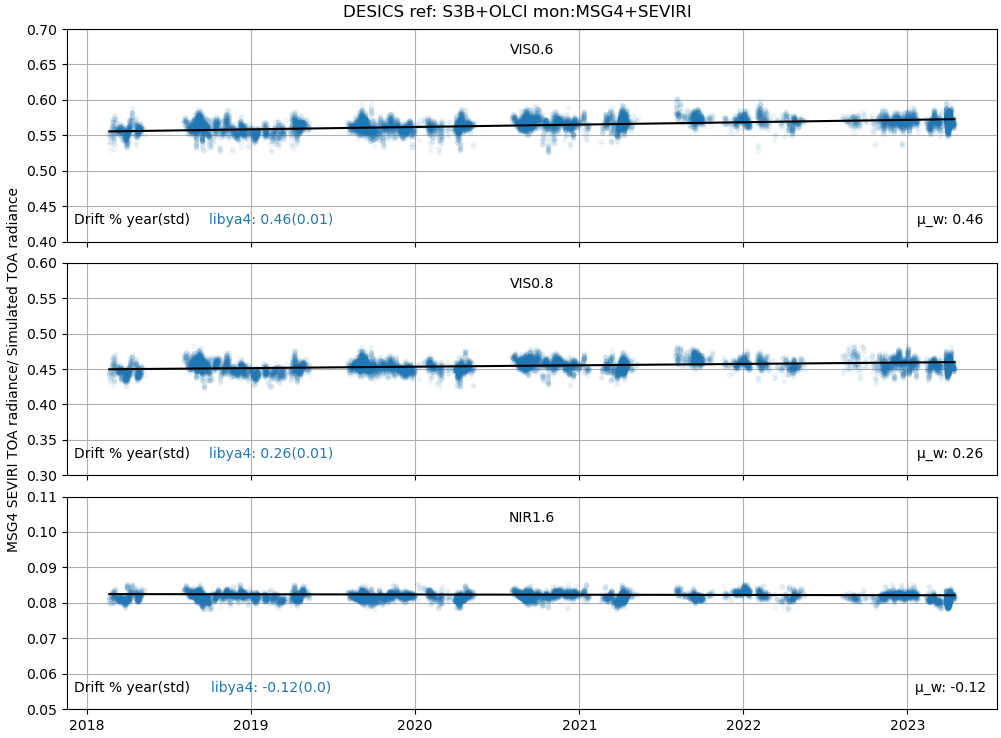 A bias between the two?
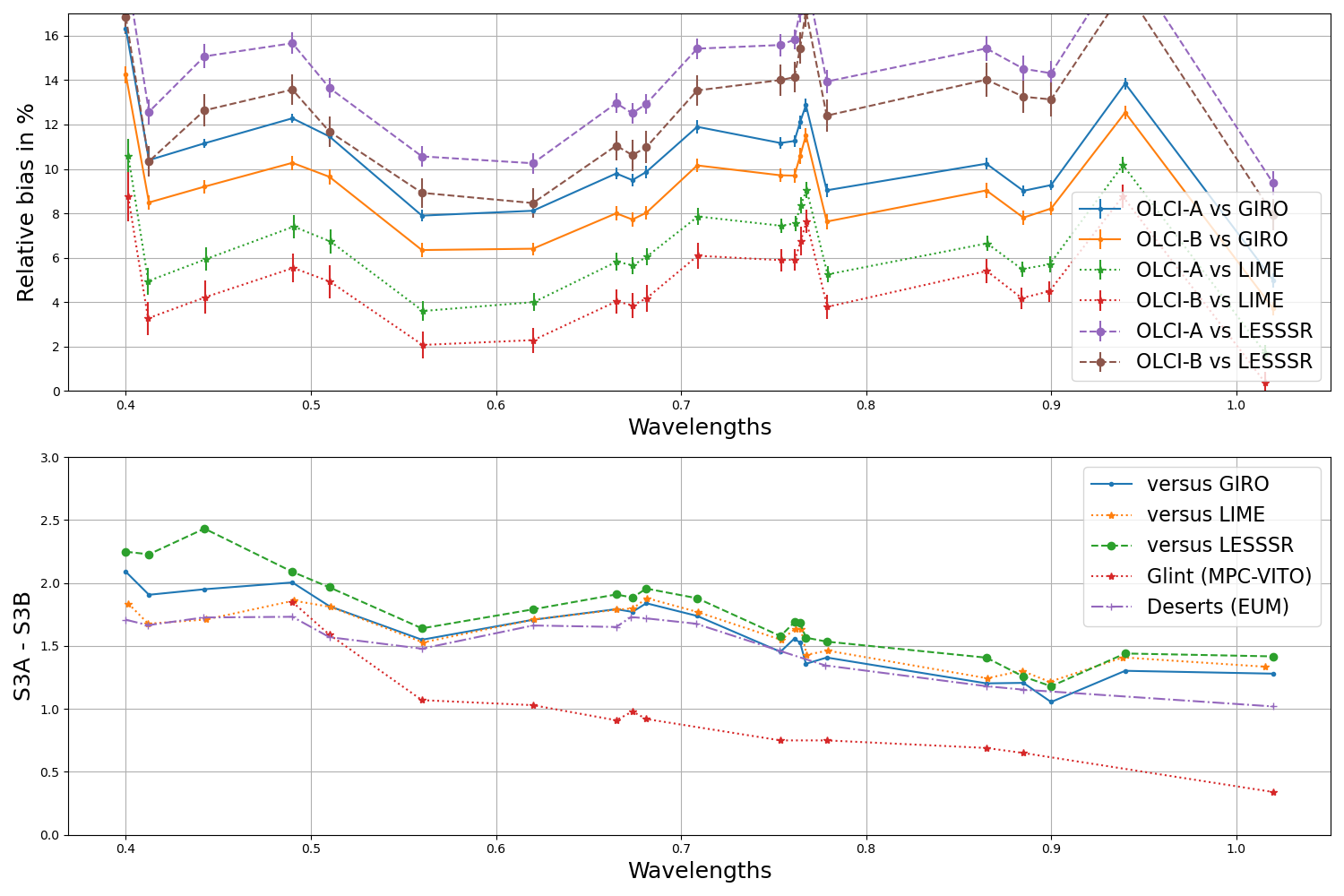 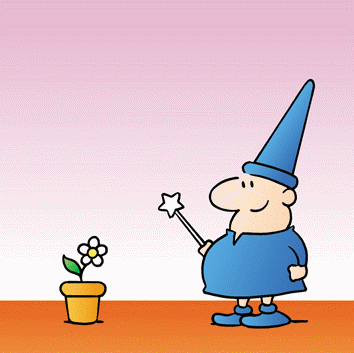 OLCI channels cover 400nm -1020nm, using OLCI for NIR1.6???
Inter-calibration MSG4-SEVIRI comparison with Lunar and desert
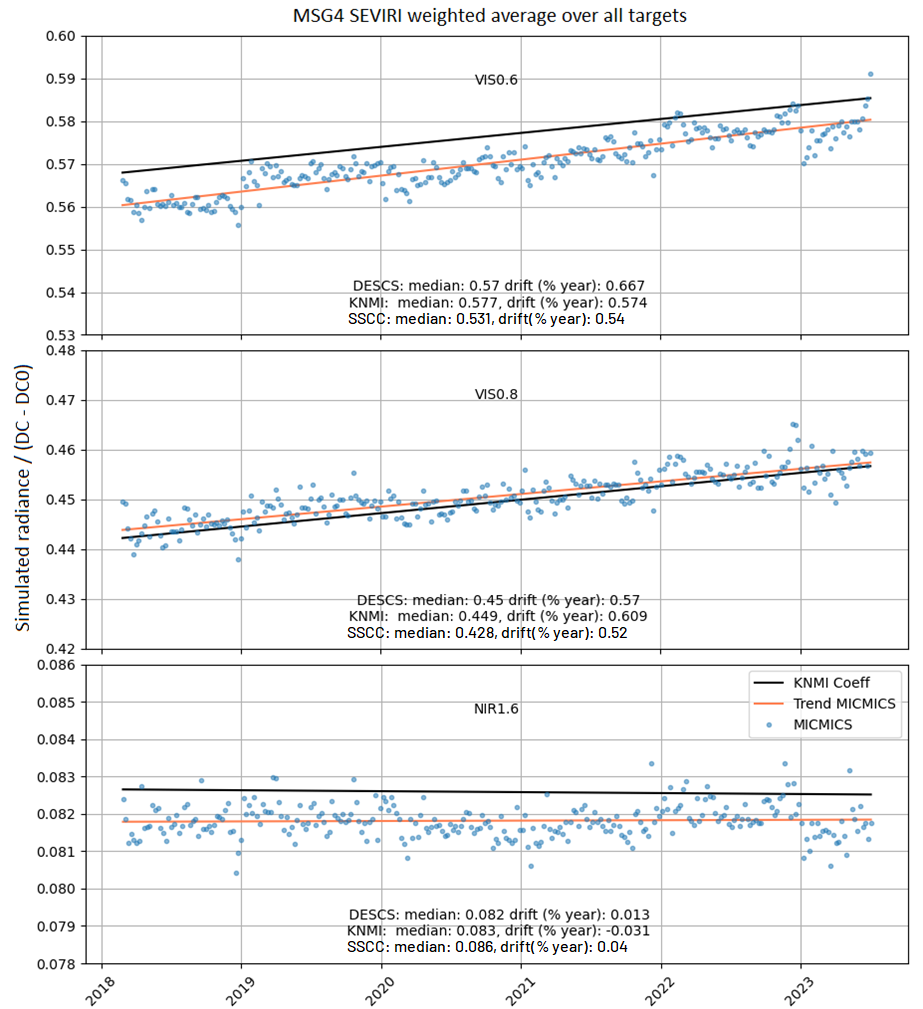 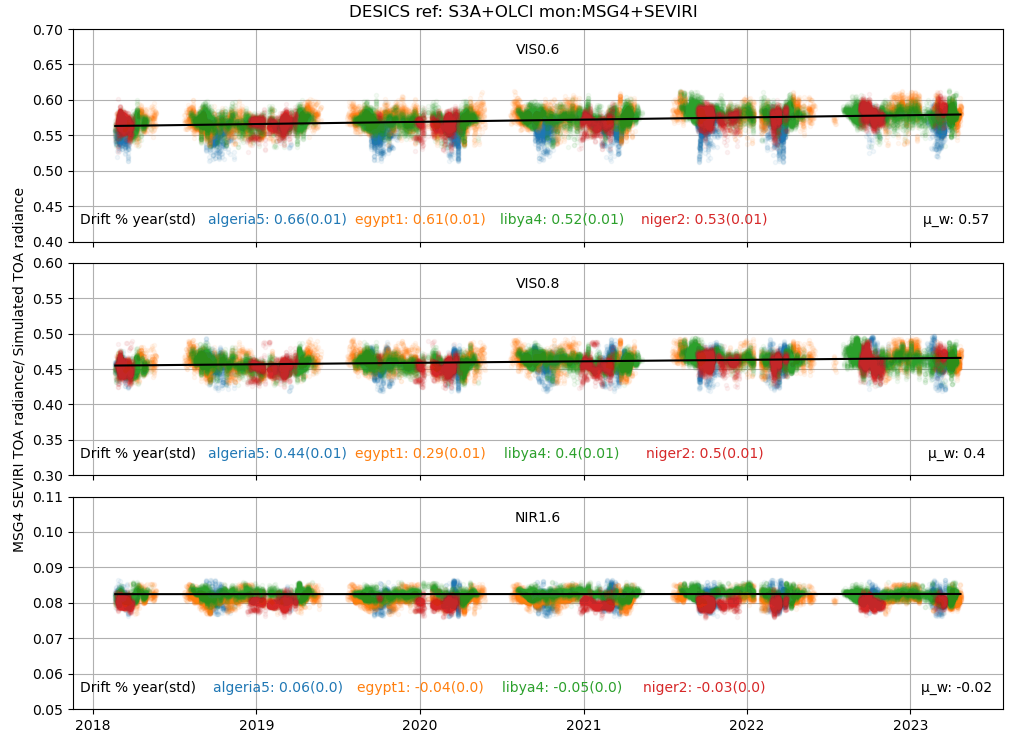 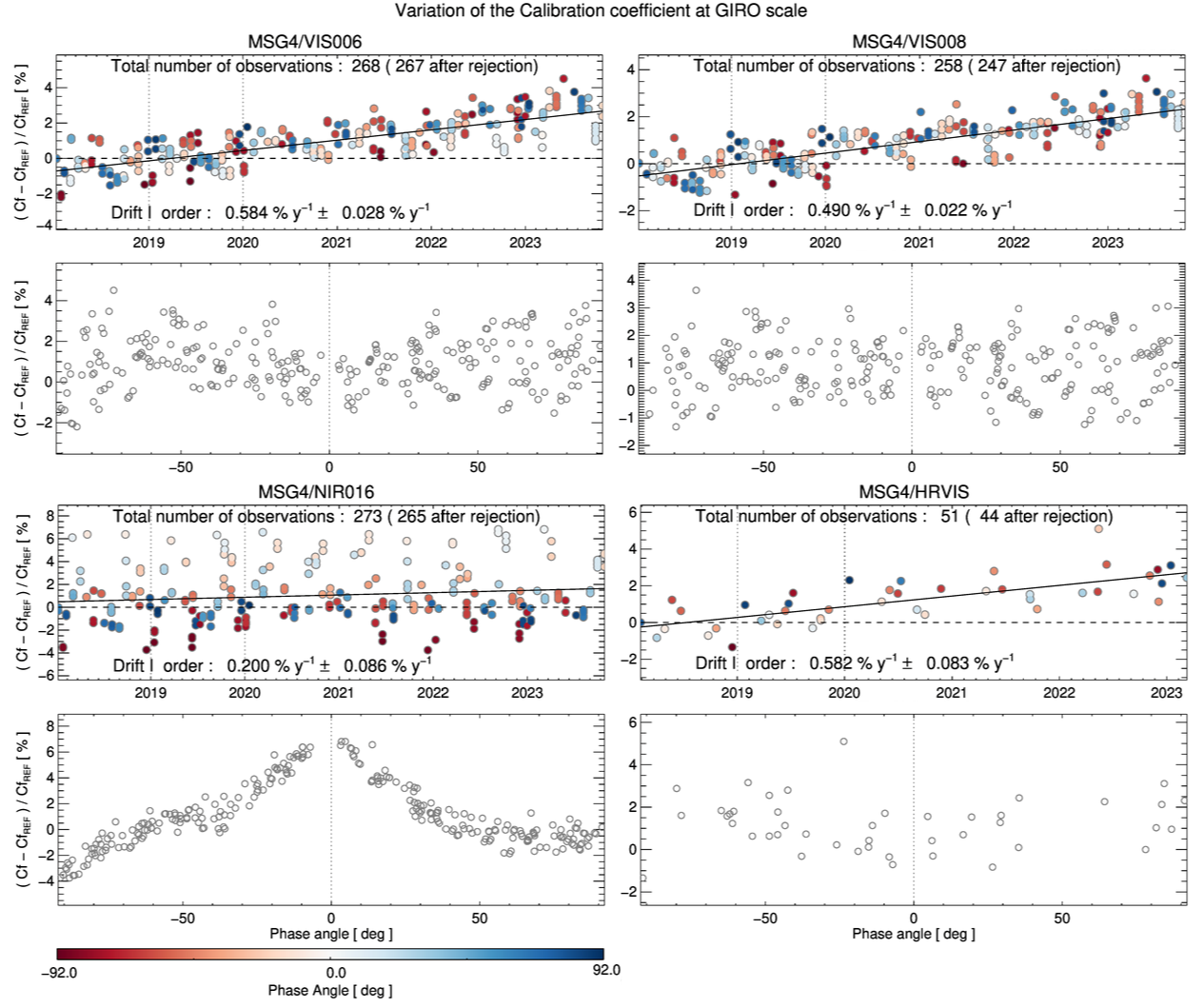 Preliminary results, still promising!
Discussions and conclusions
Why Desert Inter-calibration?
The method offers great potential inter-calibration
Relevant for all spectral bands from VIS to SWIR
Variety of reference instruments can serve as references
All desert targets can be used (no concern regarding BRDF)
Temporal calibration accuracy remains independent of the reference sensor used

Limitation and challenges
Constraints for use as an absolute calibration method
Accuracy is contingent upon factors such as atmospheric correction, calibration of reference instruments, and differences in SRF
Discussions and conclusions
Atmospheric correction
Improving the atmospheric correction model?
Spectral interpolation 
Finding the best spectral interpolation method?
Machine learning approach?
Using SBAF?
Use of a continuous spectral database (e.g. from hyperspectral instruments such as EnMap, DESIS) instead of a single reference spectra?
Seeking to develop a methodology with less reliance on user input
Filtering
Time filtering?
Fixed criteria or dynamic?
Thank you!
Questions are welcome.